コンピュータ基礎(11)
12章 情報セキュリティ
情報セキュリティとは？
セキュリティを考えるための要素
保護すべきもの（データ，システム）
保護すべきものを脅かすもの（脅威）
保護すべきものを守る手段（セキュリティ）
脅威の種類
自然災害・天災（地震，台風，洪水など）
火災
破壊（建物・コンピュータ・データを故意に壊す）
不正行為（コンピュータ犯罪，改ざん，盗聴，なりすまし，漏えい，複製，抹消など）
過失（ミスによる様々な損失）
いたずら（侵入やコンピュータウィルスなど）
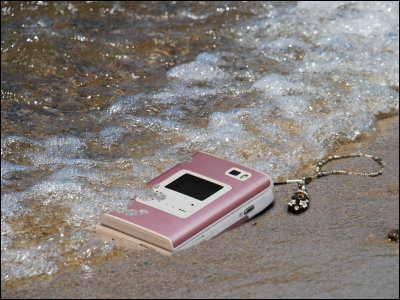 脅威と脆弱性
脅威
なりすまし・・他人の名前やID，パスワードを使う．
パスワードは，コンピュータの欠陥（脆弱性）をついて取得する他に，誕生日や子供の名前を調べるなどのソーシャルエンジニアリングも用いられる．
DoS攻撃・・正常なネットワーク通信が出来なくなるよう，大量のアクセスを行うなど．
ウィルス・ワーム・・悪意を持って作られたプログラムで，他のコンピュータに入り込んだり，自己増殖したりする．
脆弱性
バグ・・プログラムのミス．
セキュリティホール・・バグや設計の不備により，侵入を許してしまうような欠陥のこと．
悪意で作られたプログラム
トロイの木馬
何らかの役に立つプログラムのように見せかけて，実は悪意を働くプログラム．パスワードを盗む，不正侵入経路（バックドア）を作る，など．
トロイア戦争（ギリシア神話）の木馬の故事から．
中に兵士が入っている．敵が城に運び入れた後，夜に兵士が出てきて敵を滅ぼした．
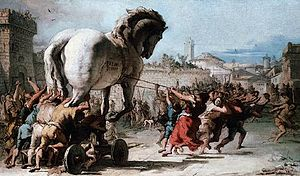 IDとパスワードについて
厳重に管理を！
絶対に他人に教えてはいけない
パスワードは，生年月日，英単語などではいけない
辞書を使った攻撃によって簡単に破られる
より強固なセキュリティのために
ワンタイムパスワード・・１度限りのパスワード．
時間によってパスワードが代わるもの
携帯電話にメールで送られてくるもの
生体認証
指紋，虹彩，静脈パターンなど，体の特徴を用いて認証する
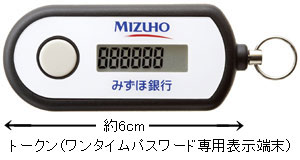 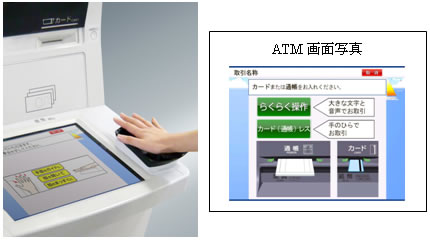 暗号化(1)
暗号化装置
復号装置
暗号文
平文
平文
同じ
暗号化鍵
復号鍵
共通鍵暗号方式
暗号化鍵と復号鍵が同じ
お互いの持つ鍵を秘密にしておく必要がある
鍵を相手へ「秘密に」届ける方法が問題となる．もし鍵が漏れると，他人が復号できてしまう（メッセージを読まれてしまう）．
通信相手が増えると，鍵がその分増えてしまう．
暗号化(2)
暗号化装置
復号装置
暗号文
平文
平文
暗号化鍵（公開鍵）
復号鍵
（秘密鍵）
受信者
公開
鍵を作るプログラム
元の鍵
公開鍵暗号方式
２個セットの鍵を作成し，暗号化鍵を公開する
復号鍵は受信者から外に出ないので，復号鍵（秘密鍵）を盗まれる危険性が低く，安全性が高い
共通鍵暗号と公開鍵暗号
共通鍵暗号
鍵を複製して，相手に送っておく．
箱に秘密の文書を入れて，鍵をかける．
箱を送る．
相手は，先に送ってもらった鍵で箱を開ける．
秘密の文書
秘密の文書
２
４
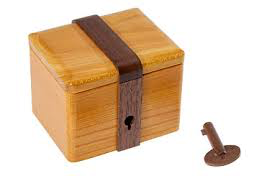 ３
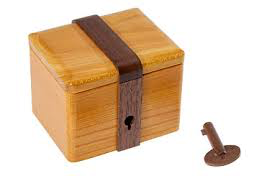 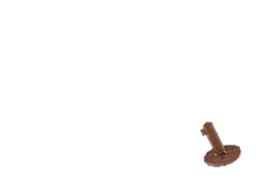 １
共通鍵暗号と公開鍵暗号
公開鍵暗号
錠を相手に送っておく（公開する）．
箱に秘密の文書を入れて，錠をかける．
箱を送る．
自分は，もともと持っていた鍵で箱を開ける．
秘密の文書
秘密の文書
２
４
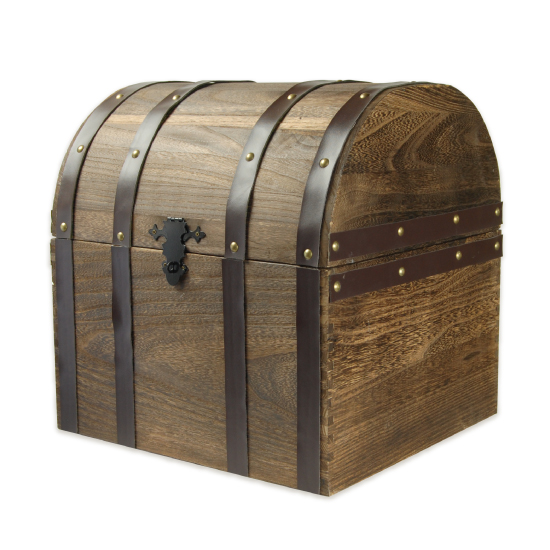 ３
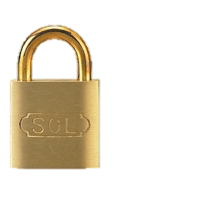 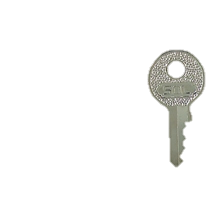 １
暗号化(3)
暗号化装置
復号装置
暗号文
平文
平文
送信者１
復号鍵
（秘密鍵）
暗号化装置
受信者
平文
送信者２
鍵を作るプログラム
元の鍵
公開鍵
公開鍵暗号方式では
複数の送信者が同じ鍵でそれぞれ秘密のメッセージを送信できる．受信者以外は復号出来ない
問題点
公開鍵を入手すればだれでも送信できるので，送信者を特定できない（偽情報を送ることができてしまう）
他人が受信者になりすまして，偽の鍵を公開して情報を盗み出す危険がある認証局の必要性
ディジタル署名
暗号化装置
復号装置
暗号文
平文
平文
暗号化鍵（秘密鍵）
復号鍵
（公開鍵）
送信者
鍵を作るプログラム
元の鍵
公開
ディジタル署名
復号鍵をあらかじめ公開しておく．誰でも復号できる．
暗号化鍵は秘密なので，他人が同じ暗号データを作ることができない（本人が作ったデータであることが確か）
共通鍵暗号と公開鍵暗号
ディジタル署名（電子署名）
鍵を相手に送っておく（公開する）．
箱に「自分の文書だと証明したい文書」を入れて，錠をかける．
箱を送る．
相手は，公開されていた鍵で箱を開ける．
声明文
声明文
２
４
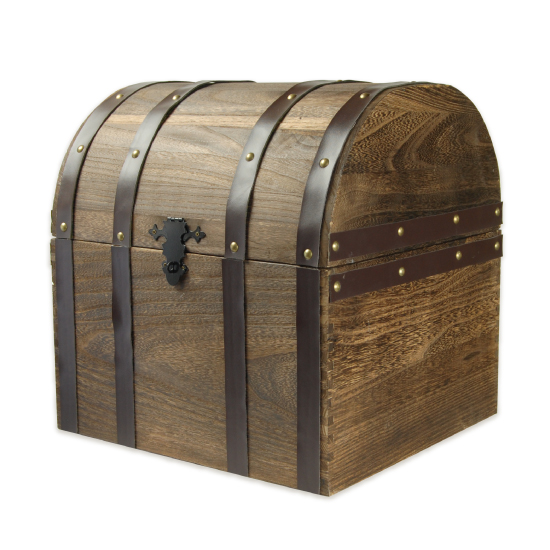 ３
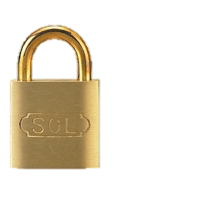 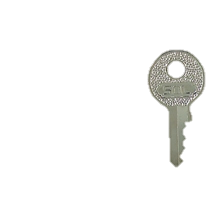 １
セキュリティを高めるために
パスワードの管理の徹底
生体認証の導入
指紋，光彩，静脈パターン，などの身体情報を用いる．
アクセス権の設定
許可されていない人には重要なデータを操作できなくするなど．情報処理センターの計算機でも．
ファイアウォール
通信経路の途中に設置するもので，通信内容に不正なものがないかを検査し，不正なアクセスは遮断する．
ウィルス対策
ウィルス対策ソフトウェアを導入し，ウィルス定義を定期的に更新する．
通信の暗号化